#myasianamericanstory
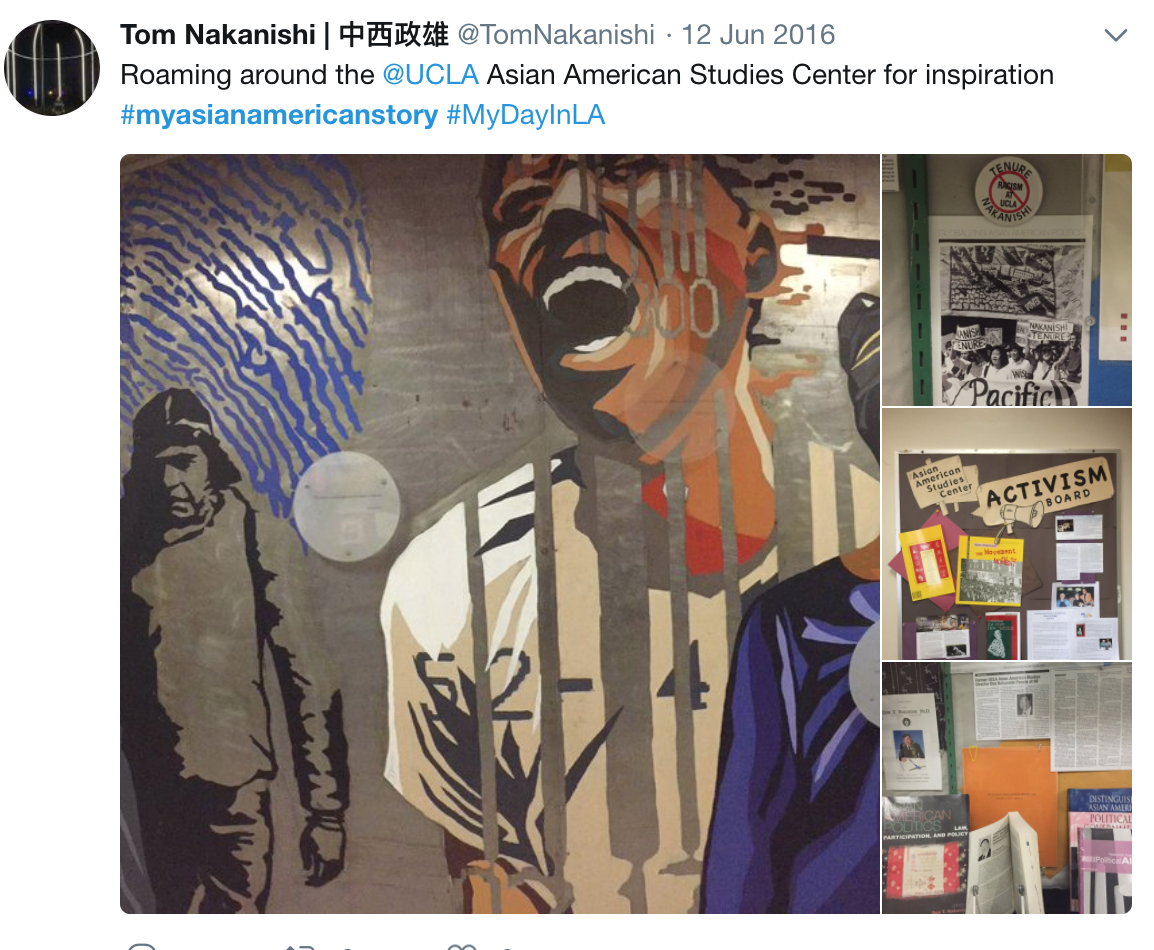 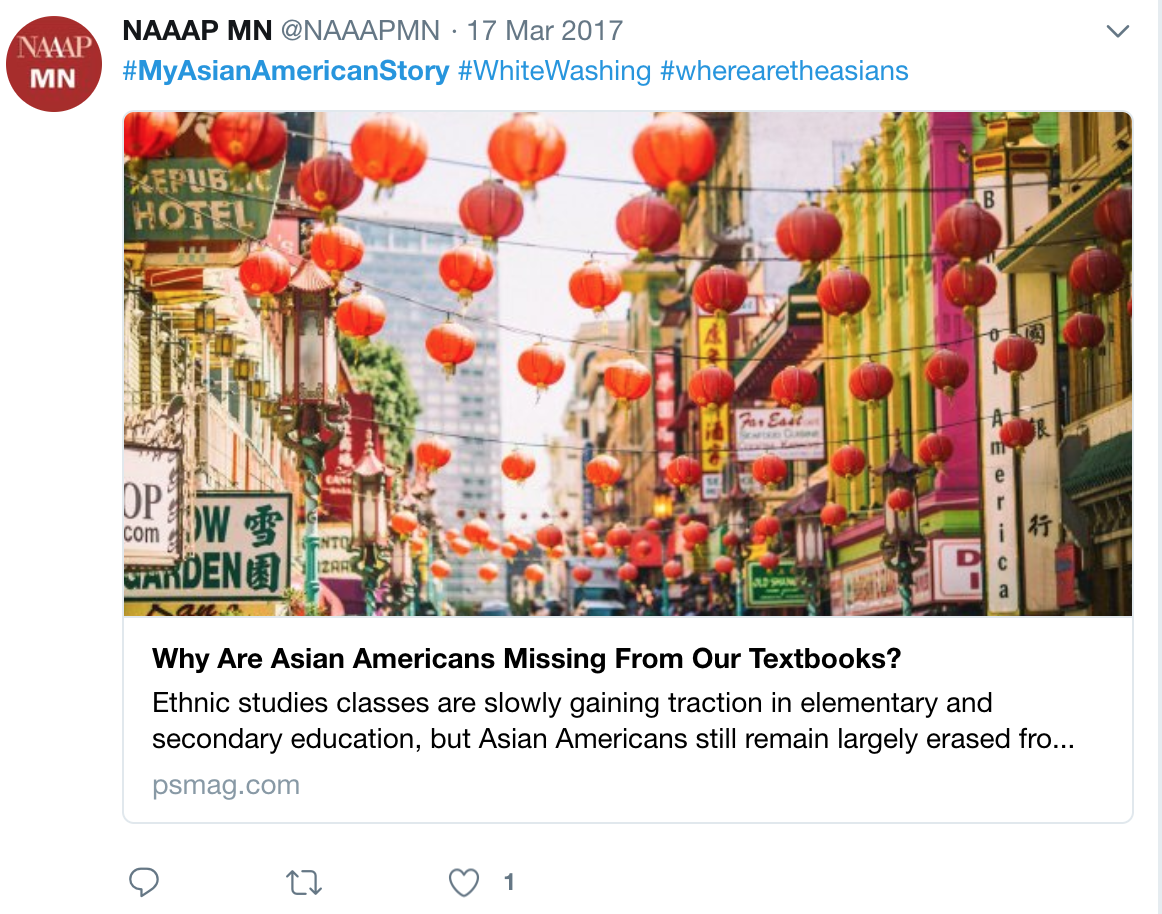 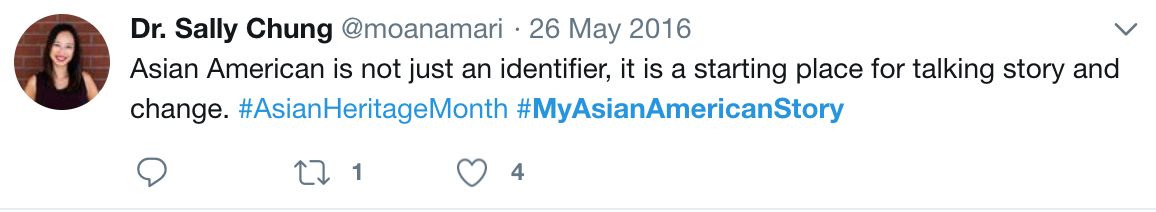 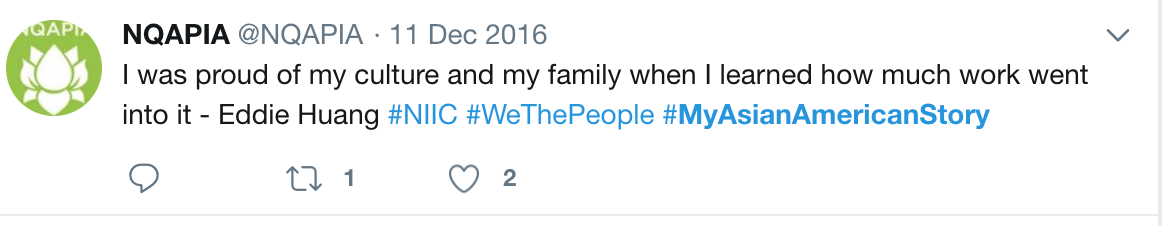 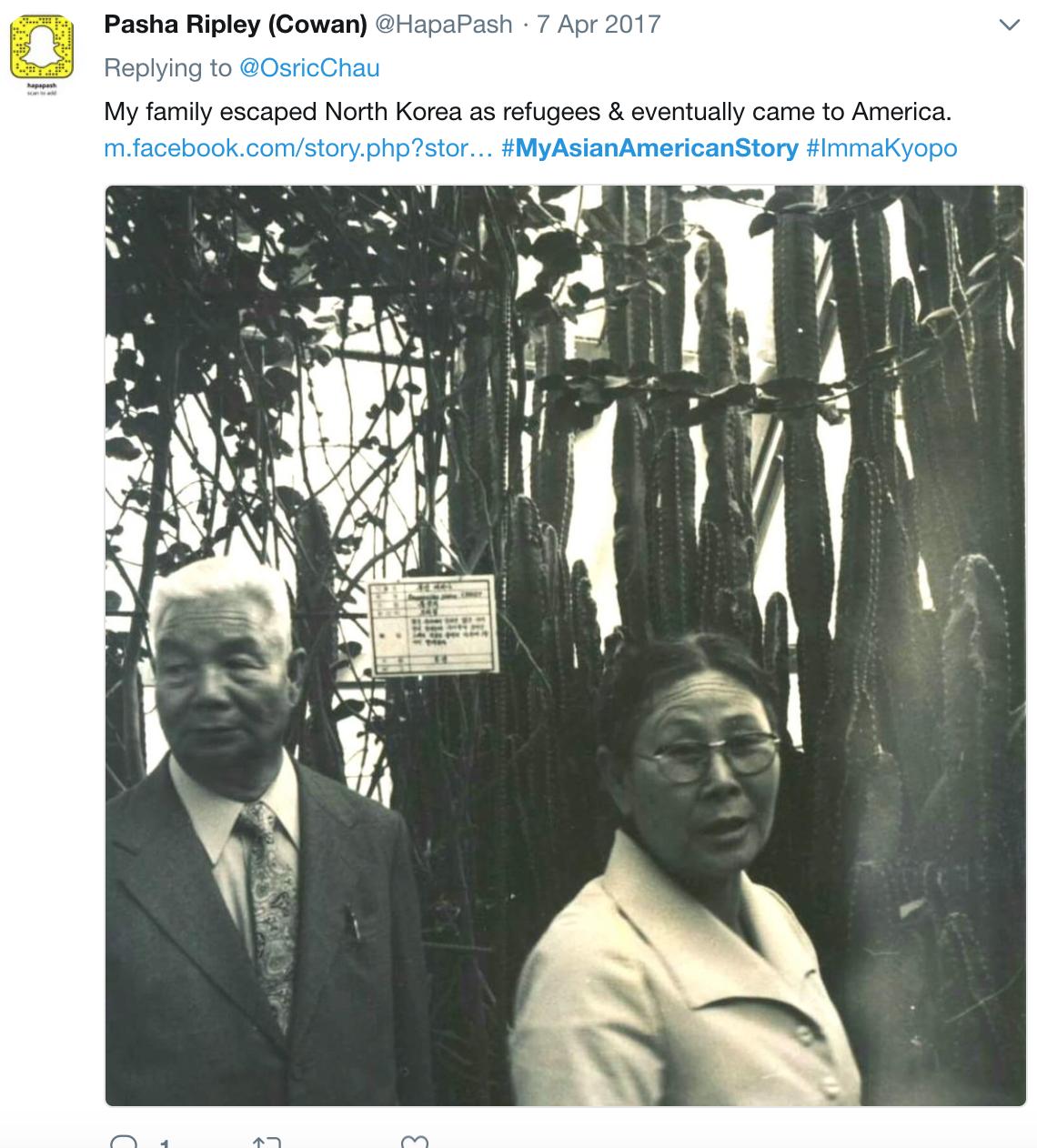